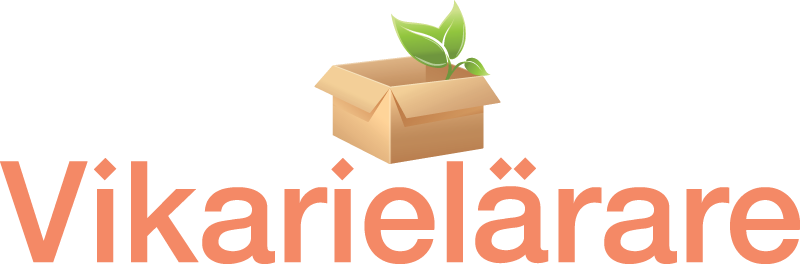 Samhällskunskap
Hur vi jobbar med samhällskunskap
Hur studerar vi samhällskunskap?
Hur samlar vi in information?
 
Vi måste börja med att veta vad vi ska undersöka! För att kunna undersöka samhället måste vi kunna formulera frågor.

1. Frågeställning
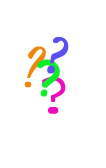 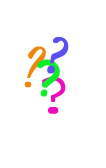 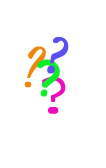 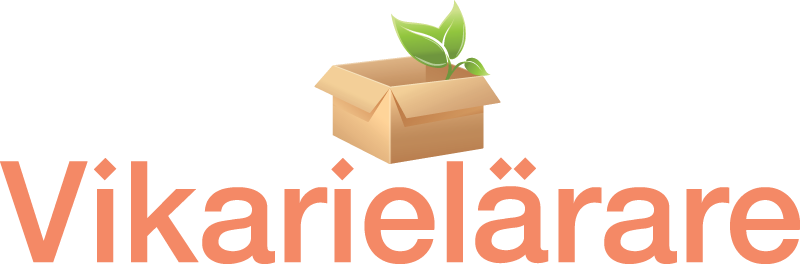 Hur samlar vi in information?
2.Hur samlar vi sedan in information om det vi ska undersöka? Dvs vilken metod använder vi?

Intervju

Enkät

Observation
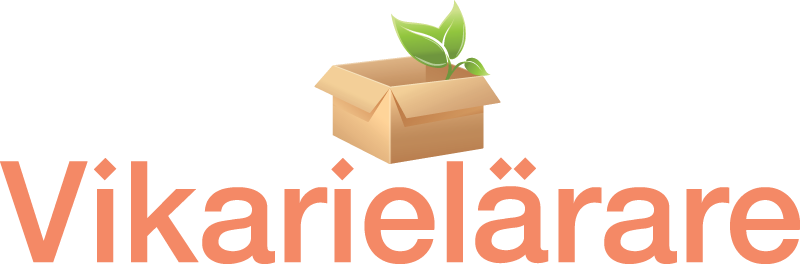 Hur studerar vi samhällskunskap?
Hur samlar vi in information om det vi ska undersöka?

Hans Rosling
Den underbara världen av statistik!
http://www.ted.com/talks/hans_rosling_shows_the_best_stats_you_ve_ever_seen.html 
http://www.ted.com/talks/hans_rosling_reveals_new_insights_on_poverty.html
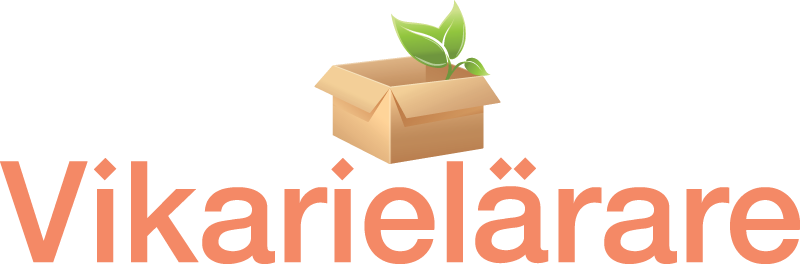 Gapminder!
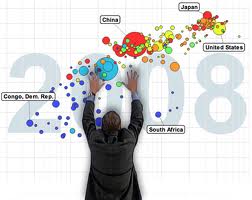 http://www.gapminder.org/

Pröva!
Använd er av gapminder för att undersöka hur olika skeenden i världen har påverkat medellivs.längd, BNP, levnadsstandard osv
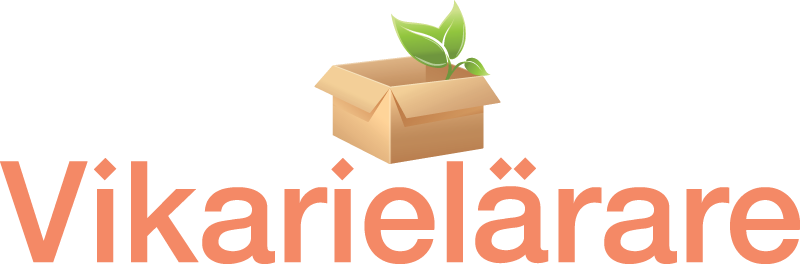 Uppgift!
Arbeta i grupp eller enskilt.

Konstruera egna frågeställningar som ni ska besvara genom de metoder ni nu har lärt er.

Frågeställningarna ska sedan besvaras och redovisas på ett snyggt och ordentligt sätt.
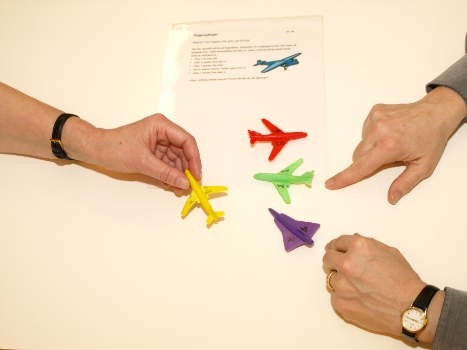